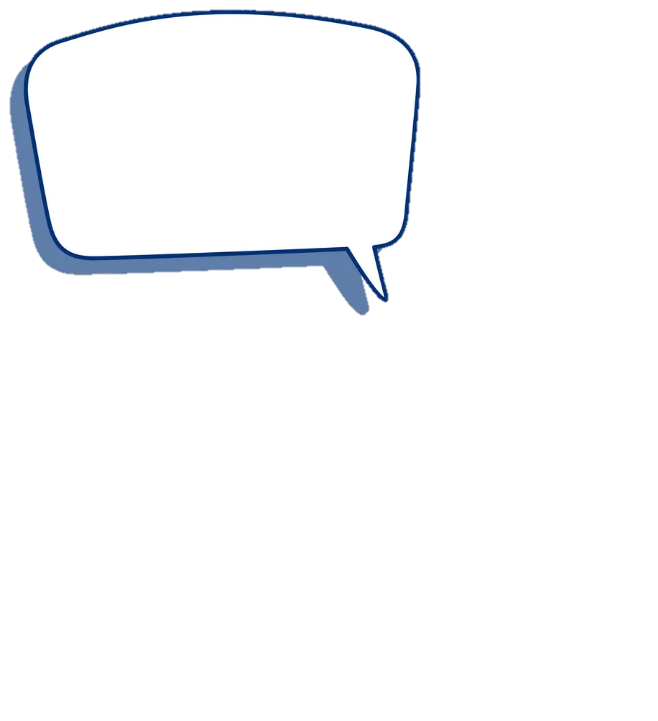 Em suy nghĩ gì về tục ngữ “Tức nước vỡ bờ”?
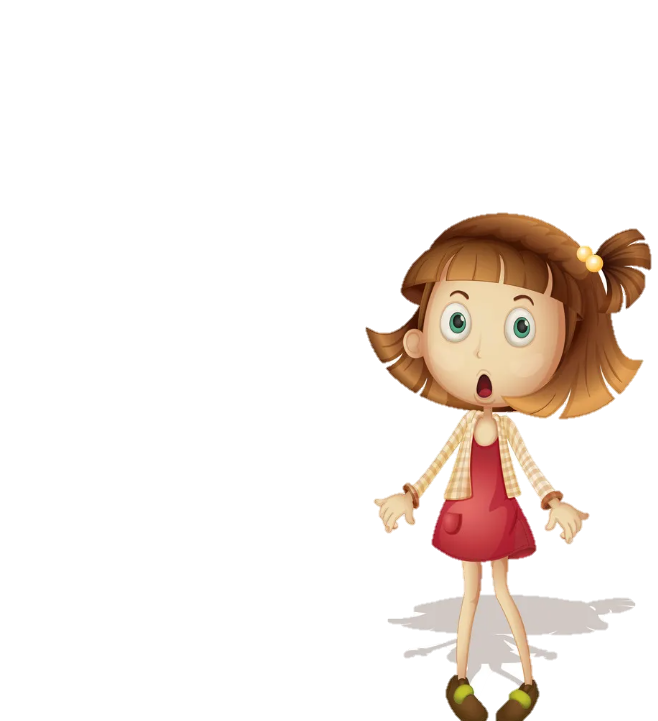 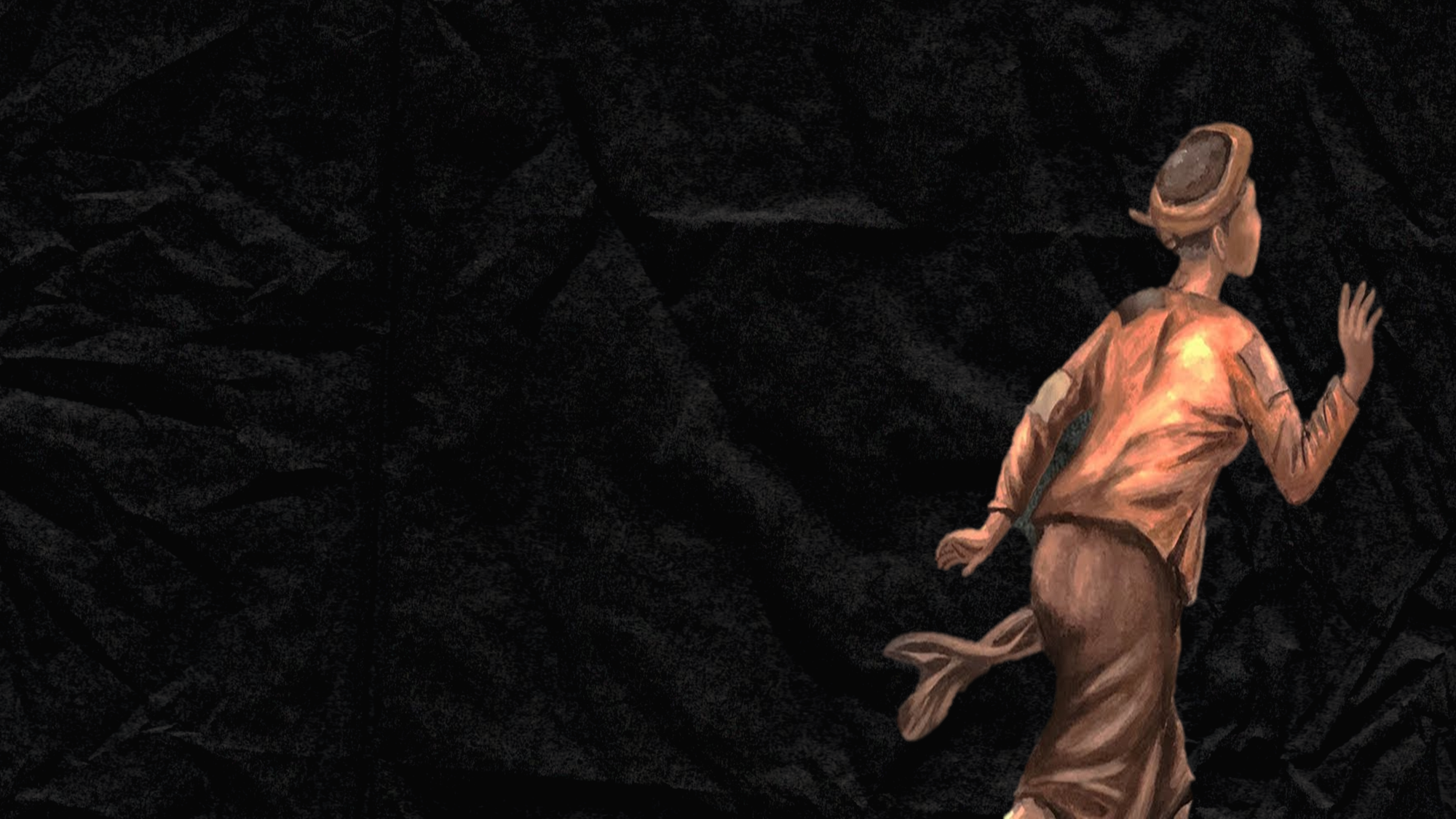 Văn bản
Tức nước vỡ bờ
-Ngô Tất Tố-
I. Đọc – Hiểu chú thích
Tác giả: Sgk/31
Là nhà văn hiện thực xuất sắc chuyên viết về đề tài người nông dân nghèo trước CMT8, ở đó ông khai thác và khám phá vẻ đẹp ẩn sâu trong tâm hồn của họ
Sau CMT8, ông sáng tác những tác phẩm phục vụ tuyên truyền trong cuộc kháng chiến chống Pháp của đất nước.
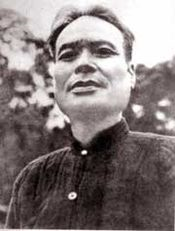 I. Đọc – Hiểu chú thích
2. Tác phẩm:
Thể loại: tiểu thuyết
Xuất xứ: chương XVIII tiểu thuyết Tắt đèn - tác phẩm tiêu biểu nhất của Ngô Tất Tố, ca ngợi phẩm chất tốt đẹp của người nông dân trong xã hội phong kiến, phê phán sự dã man, tàn ác của XHPK đương thời.
Phương thức biểu đạt: tự sự kết hợp biểu cảm
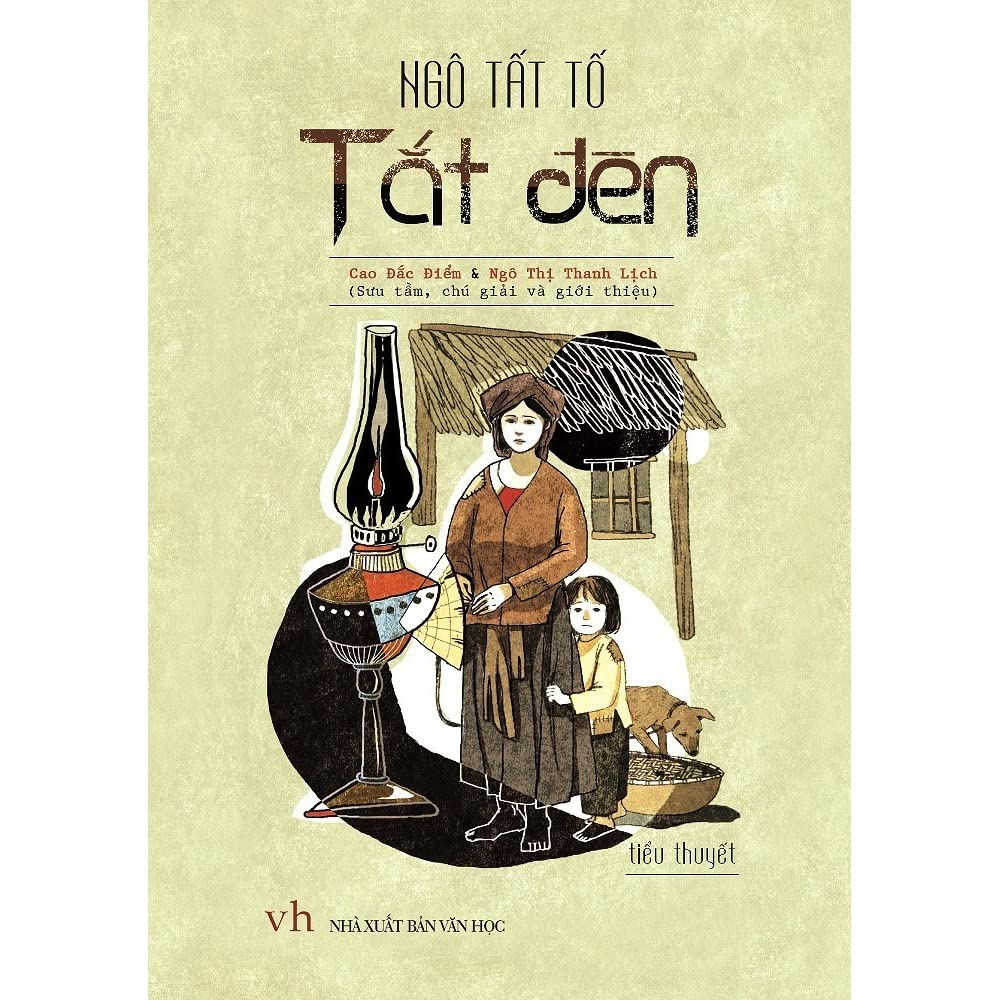 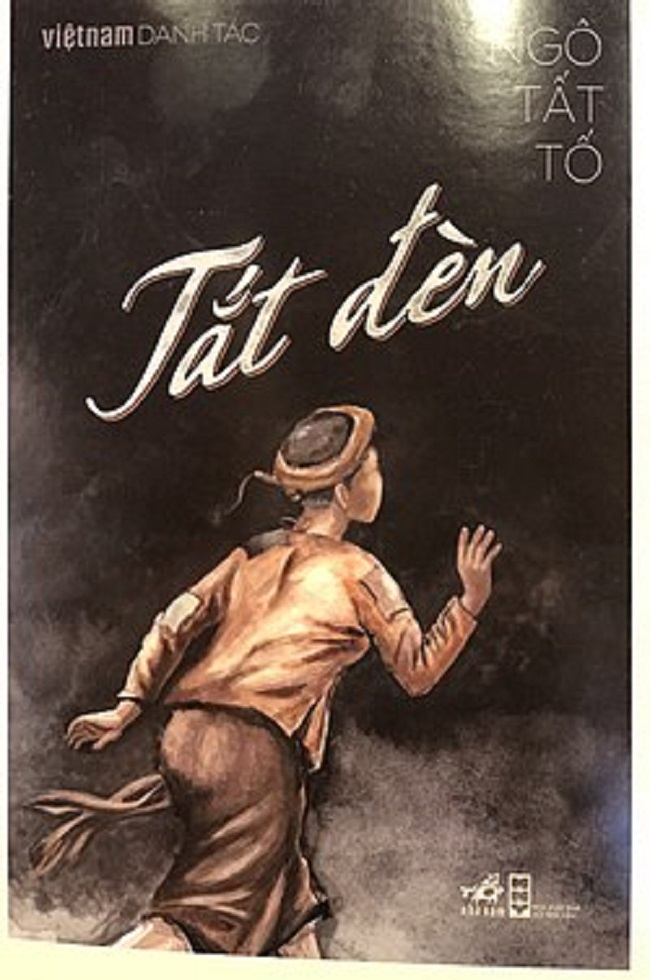 * Tình cảnh của chị Dậu
TRƯỚC KHI ĐỌC VĂN BẢN
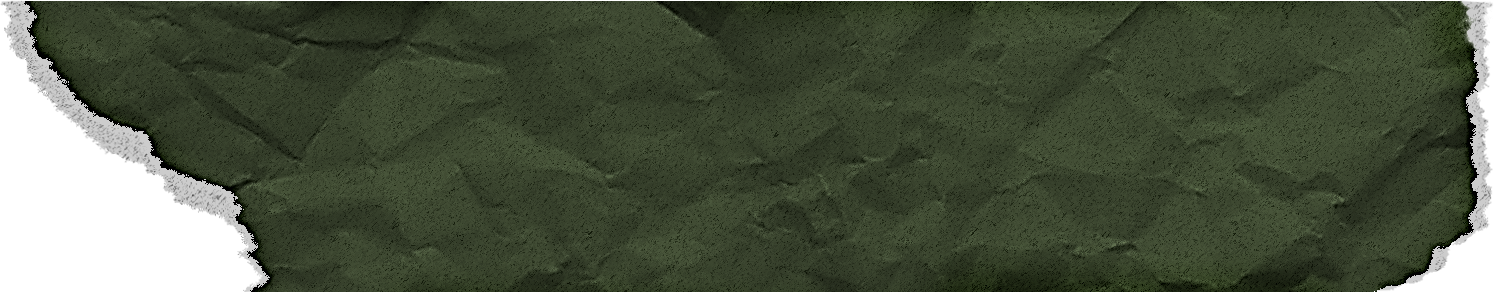 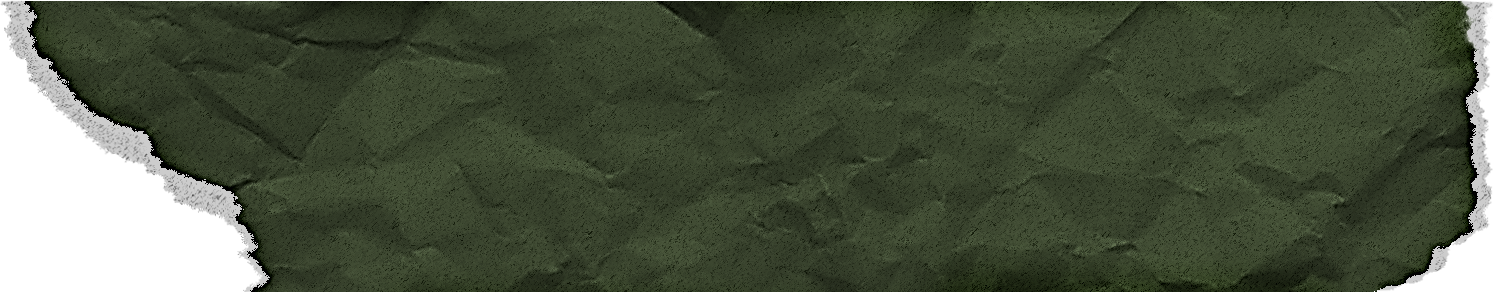 Nhà nghèo
Gánh 2 suất sưu
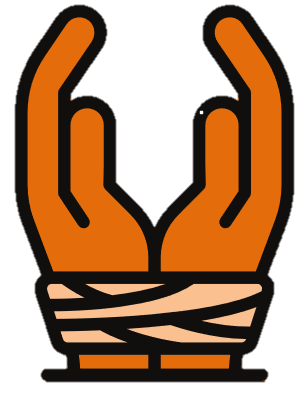 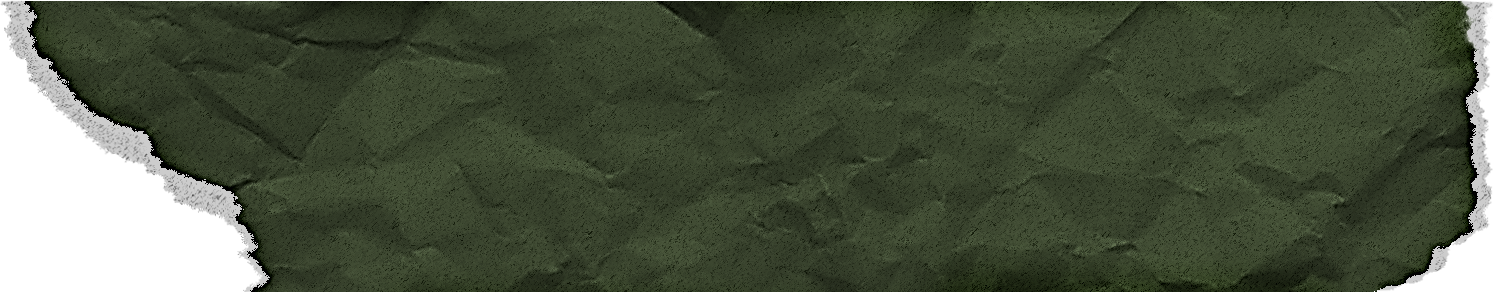 Chồng bị tra tấn
[Speaker Notes: Hoạt động trước khi đọc văn bản
GV nêu vấn đề cho HS tự do chiêm nghiệm, suy nghĩ “Theo em, trước hoàn cảnh cuộc sống như thế, nhân vật sẽ có những hành động, thái độ, giọng điệu, suy nghĩ gì?”]
d. Từ khó: 2, 3, 6, 7 12, Sgk/32
e. Bố cục: 2 phần
f. Tóm tắt:
Có những nhân vật nào được nhắc đến trong đoạn trích?
Ai là nhân vật chính ở đây? 
Chuyện gì đã xảy ra?
Chuyện kết thúc như thế nào?
[Speaker Notes: Sau khi HS thực hiện hoạt động trước khi đọc văn bản, GV cho HS tìm hiểu văn bản]
[Speaker Notes: - Có thể tổ chức hoạt động Sân khấu hóa tác phẩm tại lớp]
II. Đọc – Hiểu văn bản
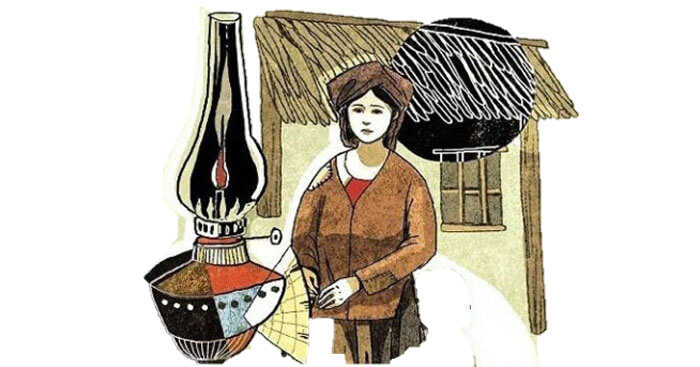 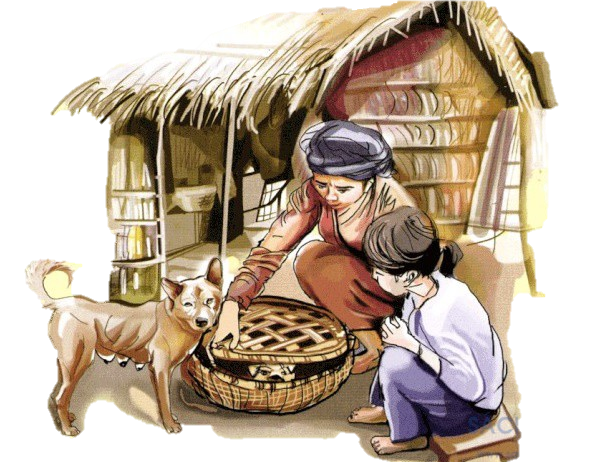 Nhân vật cai lệ
…
…
…
Nhân vật chị Dậu
… ; …
… ; …
…
…
…
…
…
…
[Speaker Notes: Hoạt động nhóm (5 phút)
Nhiệm vụ học tập: Hoàn thiện bảng so sánh, đối chiếu 2 nhân vật  kết luận, nhận xét đặc điểm, phẩm chất của 2 nhân vật]
Nhân vật cai lệ
run run
thiết tha
chưa nguôi giận
Nhân vật chị Dậu
nhà cháu – ông; chồng tôi – ông
mày – chồng bà; chúng nó - tôi
xám mặt, vội vàng đỡ lấy tay hắn
liều mạng cự lại
nghiến hai hàm răng 
túm lấy cổ hắn, ấn dúi, giằng co, túm tóc, vật nhau
Hiền dịu, mãnh mẽ, can đảm,…
hung hăng, bạo ngược,…
[Speaker Notes: Em nhận xét gì nghệ thuật xây dựng 2 tuyến nhân vật của tác giả?
Phép tương phản
Ngôn ngữ kể chuyện, miêu tả, đối thoại của các nhân vật rất hấp dẫn, chân thật, tỉ mỉ, đặc sắc.
Ngòi bút miêu tả sinh động]
 Hình tượng điển hình về người phụ nữ nông dân xã hội đương thời
 Tác giả thấu hiểu và cảm thông sâu sắc với tình cảnh cơ cực, bế tắc của người nông dân bị đàn áp, cổ vũ cho tinh thần phản kháng của họ  Tố cáo, lên án bọn tay sai phong kiến.
III. Tổng kết
Nội dung
- Phản ánh sự tăm tối, tàn bạo, độc ác của giai cấp thống trị trong xã hội phong kiến.
- Ca ngợi vẻ đẹp tâm hồn của người phụ nữ (vừa giàu tình yêu thương vừa mạnh mẽ).
2. Nghệ thuật
Tạo tình huống truyện kịch tính.
Miêu tả chân thật nhân vật thông qua hành động, lời nói, cử chỉ, tâm trạng.
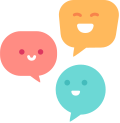 IV. Luyện tập
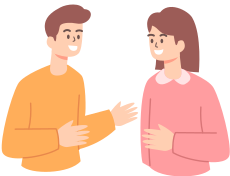 Sau khi khám phá đoạn trích “Tức nước vỡ bờ”, nhân vật nào để lại trong em ấn tượng sâu đậm nhất ? Vì sao ?
[Speaker Notes: Hoạt động cá nhân
PP vấn đáp]
IV. Luyện tập
Nhà văn Nguyễn Tuân  cho rằng, tác phẩm Tắt đèn, Ngô Tất Tố đã “xui người nông dân nổi loạn”. Em hiểu như thế nào về nhận xét đó? Qua đoạn trích “Tức nước vỡ bờ”, hãy làm sáng rõ ý kiến trên.
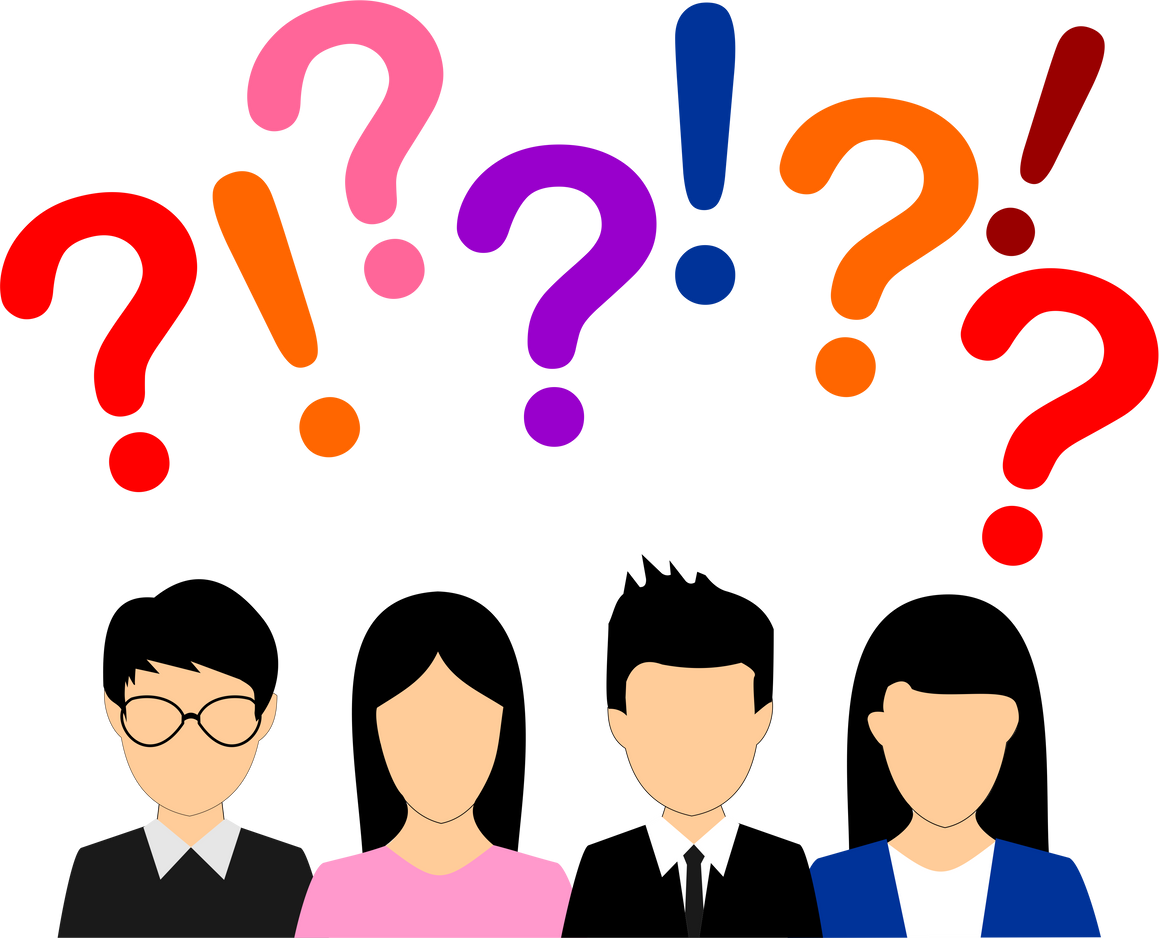 [Speaker Notes: Hoạt động thảo luận nhóm (5p)
Sử dụng kĩ thuật Khăn trải bàn]